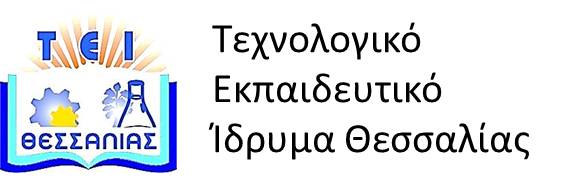 Διοίκηση Ποιότητας
Ενότητα 9: Εργαλεία και μέθοδοι της Διοίκησης Ολικής Ποιότητας
    Διδάσκων: Τσέλιος Δημήτριος, 
Καθηγητής Εφαρμογών
Τμήμα Διοίκησης Επιχειρήσεων
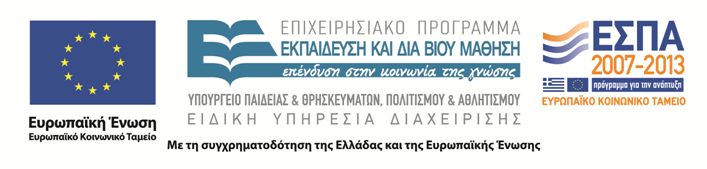 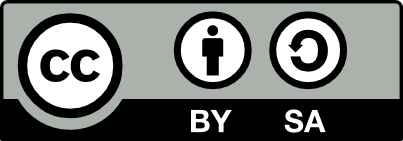 Άδειες χρήσης
Το παρόν εκπαιδευτικό υλικό υπόκειται στην παρακάτω άδεια χρήσης Creative Commons (C C): Αναφορά δημιουργού (B Y), Παρόμοια Διανομή (S A), 3.0, Μη εισαγόμενο. 
Για εκπαιδευτικό υλικό, όπως εικόνες, που υπόκειται σε άλλου τύπου άδειας χρήσης, η άδεια χρήσης αναφέρεται ρητώς.
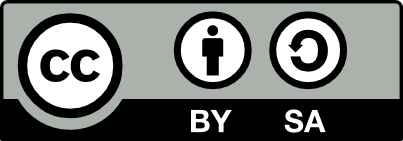 2
Χρηματοδότηση
Το παρόν εκπαιδευτικό υλικό έχει αναπτυχθεί στα πλαίσια του εκπαιδευτικού έργου του διδάσκοντα. 
Το έργο «Ανοικτά Ακαδημαϊκά Μαθήματα στο ΤΕΙ Θεσσαλίας» έχει χρηματοδοτήσει μόνο την αναδιαμόρφωση του εκπαιδευτικού υλικού.
Το έργο υλοποιείται στο πλαίσιο του Επιχειρησιακού Προγράμματος  «Εκπαίδευση και Δια Βίου Μάθηση» και συγχρηματοδοτείται από την Ευρωπαϊκή Ένωση (Ευρωπαϊκό Κοινωνικό Ταμείο) και από εθνικούς πόρους.
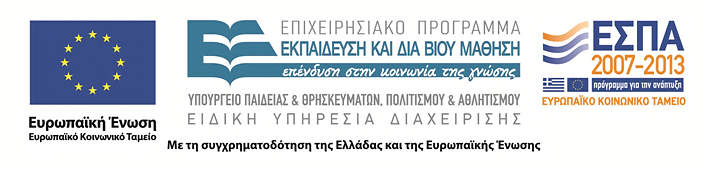 3
Σκοποί ενότητας
1.  TO DO 
2. TO DO
3. TO DO
4. TO DO
4
Εργαλεία και μέθοδοι της Διοίκησης Ολικής Ποιότητας
Περιεχόμενα ενότητας
1. Το p διάγραμμα
2. Το c διάγραμμα
3. Δειγματοληψία αποδοχής
4. Ο Tagushi και ο ποιοτικός έλεγχος
Εργαλεία και μέθοδοι της Διοίκησης Ολικής Ποιότητας
5
Ποια είναι τα πιο γνωστά εργαλεία της  Διοίκησης Ολικής Ποιότητας ΔΟΠ
Είναι μια φιλοσοφία διοίκησης επιχειρήσεων που αναπτύχθηκε στην Ιαπωνία τη δεκαετία του 1950.
Μεταδόθηκε τις δεκαετίες του 1970 και 1980 στις ΗΠΑ και στην Ευρώπη.
«Είναι το σύστημα διοίκησης με βάση το οποίο επιδιώκεται η μεγιστοποίηση της αξίας ενός προϊόντος προσφέροντας ικανοποίηση στον πελάτη και στην κοινωνία και με τη συμμετοχή του εργαζόμενου».
Εργαλεία και μέθοδοι της Διοίκησης Ολικής Ποιότητας
6
Διάγραμμα Pareto
Η αρχή του Pareto
Το 80% ενός προβλήματος οφείλεται στο 20% των αιτίων.

Χρησιμοποιείται σε συνδυασμό με άλλα εργαλεία όπως το διάγραμμα αιτίου- αποτελέσματος.
Στόχος του είναι η συγκέντρωση στα πιο σημαντικά αίτια.
Επαναληπτική χρήση μέχρι να φτάσουμε σε μια ισορροπία μεταξύ των αιτίων.
Εργαλεία και μέθοδοι της Διοίκησης Ολικής Ποιότητας
7
Παράδειγμα διαγράμματος Pareto
Εργαλεία και μέθοδοι της Διοίκησης Ολικής Ποιότητας
8
Διάγραμμα αιτίου - αποτελέσματος
Δημιουργήθηκε από τον Ιάπωνα Ishikawa.
Λέγεται και διάγραμμα ψαροκόκαλου- fishbone.
Βοηθάει στην κατάτμηση των αιτίων ενός προβλήματος σε μικρότερα που είναι πιο αντιμετωπίσιμα.
Συνήθως συνεργάζεται με άλλα εργαλεία ποιότητας όπως είναι το Pareto, η τεχνική brainstorming κ.λ.π.
Εργαλεία και μέθοδοι της Διοίκησης Ολικής Ποιότητας
9
Παράδειγμα διαγράμματος fishbone
Εργαλεία και μέθοδοι της Διοίκησης Ολικής Ποιότητας
10
Φύλλα ελέγχου
Είναι ειδικές τυποποιημένες φόρμες που απαιτούν συμπλήρωση.
Η τελική μορφή τους εξαρτάται από τις ανάγκες της παραγωγικής λειτουργίας της επιχείρησης.
Ενδεικτικά τα φύλλα ελέγχου περιλαμβάνουν
Το είδος
Χρονική διάρκεια
Αριθμός συμβάντων
Κόστος
Χαρακτηριστικά της διαδικασίας
Εργαλεία και μέθοδοι της Διοίκησης Ολικής Ποιότητας
11
Παράδειγμα φύλλου ελέγχου
Εργαλεία και μέθοδοι της Διοίκησης Ολικής Ποιότητας
12
Διαγράμματα ροής (1/2)
Χρησιμοποιούνται για την απεικόνιση μιας συγκεκριμένης παραγωγικής διαδικασίας.
Αποτελούνται από διάφορα σύμβολα που εκφράζουν διαφορετικές λειτουργίες.
Συνήθως είναι τμήματα των οδηγιών εργασίας στα Σ.Δ.Π.
Εργαλεία και μέθοδοι της Διοίκησης Ολικής Ποιότητας
13
Απόφαση
Δραστηριότητα
Αρχή - Τέλος
Ροή δεδομένων
Διαγράμματα ροής (2/2)
Εργαλεία και μέθοδοι της Διοίκησης Ολικής Ποιότητας
14
Αρχή
Αίτηση για αγορά
Υπάρχει τέτοιο προϊόν
ΟΧΙ
ΝΑΙ
Υπάρχει διαθέσιμη ποσότητα
ΟΧΙ
ΝΑΙ
Εκτέλεση πώλησης
Διαδικασία απόρριψης της αίτησης
Ενημέρωση αποθήκης
Τέλος
Παράδειγμα διαγράμματος ροής
Εργαλεία και μέθοδοι της Διοίκησης Ολικής Ποιότητας
15
Διαγράμματα ελέγχου
Χρησιμοποιούνται στο στατιστικό έλεγχο ποιότητας.
Διακρίνονται σε δυο κύριες κατηγορίες: 
δεδομένων και 
ιδιοτήτων.
Αποτελούν το κυριότερο «εν σειρά» έλεγχο κατά την παραγωγή.
Εργαλεία και μέθοδοι της Διοίκησης Ολικής Ποιότητας
16
Παράδειγμα διαγράμματος ελέγχου
Εργαλεία και μέθοδοι της Διοίκησης Ολικής Ποιότητας
17
Διαγράμματα διασποράς
Αναπαριστούν τη σχέση μεταξύ δυο μεταβλητών.
Τα είδη σχέσεων είναι: θετική, αρνητική και απροσδιόριστη.
Χρησιμοποιούνται στον εντοπισμό της συσχέτισης της μιας μεταβλητής από την άλλη.
Δεν αποτελούν στατιστική απόδειξη για την ύπαρξη σχέσης, απλά μια ένδειξη.
Εργαλεία και μέθοδοι της Διοίκησης Ολικής Ποιότητας
18
Παράδειγμα διαγράμματος διασποράς
Εργαλεία και μέθοδοι της Διοίκησης Ολικής Ποιότητας
19
Ιστογράμματα
Χρησιμοποιούνται για την απεικόνιση και σύγκριση των μεγεθών συγκεκριμένων μεταβλητών.
Το ιστόγραμμα αποτελείται από μια σειρά εφαπτόμενων ορθογωνίων παραλληλογράμμων που έχουν σαν βάση τον οριζόντιο άξονα.
Το ύψος των ορθογωνίων είναι ανάλογο με τη συχνότητα εμφάνισης των τιμών που αντιπροσωπεύουν. 
Οι πληροφορίες που εξάγονται είναι η κεντρική τάση και η μεταβλητότητα των δεδομένων (εύρος και τυπική απόκλιση). 
Όταν το ιστόγραμμα αναφέρεται σε μετρήσεις ενός χαρακτηριστικού ενός προϊόντος, τότε μπορεί να χρησιμεύσει για να διαπιστωθεί κατά πόσο το χαρακτηριστικό παίρνει τιμές ασύμβατες με κάποιες δεδομένες προδιαγραφές.
Εργαλεία και μέθοδοι της Διοίκησης Ολικής Ποιότητας
20
Παράδειγμα ιστογράμματος
Εργαλεία και μέθοδοι της Διοίκησης Ολικής Ποιότητας
21
Συμπληρωματικά εργαλεία ποιότητας
Ανάπτυξη Λειτουργίας Ποιότητας (Q.F.D.)
Έλεγχος ανταγωνιστικότητας μέσω δεικτών (benchmarking)
Διαγράμματα συσχετισμών
Διαγράμματα συγγένειας
Ανάλυση πολλών μεταβλητών
Εργαλεία και μέθοδοι της Διοίκησης Ολικής Ποιότητας
22
Έλεγχος ανταγωνιστικότητας μέσω δεικτών (benchmarking)
Ο όρος benchmarking αναφέρεται στον έλεγχο ή τη σύγκριση της ανταγωνιστικότητας μιας επιχείρησης χρησιμοποιώντας σαν δείκτες τις επιδόσεις άλλων ομοειδών ισχυρότερων επιχειρήσεων.
Στόχοι του benchmarking:
Αναζήτηση των καλύτερων πρακτικών και τεχνικών άλλων επιχειρήσεων.
Εφαρμογή αυτών των πρακτικών στην ίδια την επιχείρηση.
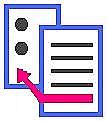 Εργαλεία και μέθοδοι της Διοίκησης Ολικής Ποιότητας
23
Κατηγορίες benchmarking (1/3)
Εσωτερικός έλεγχος
Ανταγωνιστικός έλεγχος
Λειτουργικός ή γενικός έλεγχος
Εργαλεία και μέθοδοι της Διοίκησης Ολικής Ποιότητας
24
Κατηγορίες benchmarking (2/3)
Ο εσωτερικός έλεγχος χρησιμοποιείται από εταιρείες που διαθέτουν παραρτήματα με παρόμοιες αρμοδιότητες και λειτουργίες.
Με τον ανταγωνιστικό έλεγχο γίνεται σύγκριση μεταξύ των συγγενών τμημάτων με άλλες πιο ισχυρές επιχειρήσεις.
Μειονεκτήματα του ανταγωνιστικού ελέγχου είναι η λήψη των πληροφοριών.
Εργαλεία και μέθοδοι της Διοίκησης Ολικής Ποιότητας
25
Κατηγορίες benchmarking (3/3)
Ο λειτουργικός ή γενικός έλεγχος συγκρίνει ειδικές λειτουργίες της εταιρείας με τις αντίστοιχες της συγκρινόμενης επιχείρησης.
Το πλεονέκτημα του είναι η ευκολότερη παροχή πληροφοριών.
Χρειάζεται προσοχή όταν υπεισέρχονται ειδικοί παράγοντες που οδηγούν σε επισφαλή συμπεράσματα.
Εργαλεία και μέθοδοι της Διοίκησης Ολικής Ποιότητας
26
Διαδικασία εφαρμογής του benchmarking (1/2)
Καθορισμός των σκοπών και των δεικτών ελέγχου
Χρήση εξωτερικών συμβούλων που θα βοηθήσουν στη διαμόρφωση των δεικτών.
Εκπαίδευση της ομάδας του benchmarking.
Ανάλυση
Είναι καλύτερος ο ανταγωνισμός;
Γιατί είναι καλύτερος;
Τι μπορούμε να μάθουμε από τον ανταγωνισμό;
Πως θα εφαρμοστούν αυτά που θα μάθουμε;
Εργαλεία και μέθοδοι της Διοίκησης Ολικής Ποιότητας
27
Διαδικασία εφαρμογής του benchmarking (2/2)
Ολοκλήρωση
Χρήση της πληροφόρησης που προέρχεται από την προηγούμενη φάση.
Απαιτείται η συμμετοχή των εργαζομένων.
Δράση
Αλλαγή της στρατηγικής με βάση τα αποτελέσματα του προηγούμενου σταδίου.
Πιθανόν να χρειαστεί η εφαρμογή της μεθόδου εκ νέου.
Ωριμότητα
Εξετάζεται αν έχει επιτευχθεί ηγετική θέση στη αγορά και εκτιμάται αν η διαδικασία ελέγχου έχει καταστεί τμήμα της επιχείρησης.
Εργαλεία και μέθοδοι της Διοίκησης Ολικής Ποιότητας
28
Διαγράμματα συσχετίσεων (1/2)
Χρησιμοποιούνται για την κατανόηση σύνθετων σχέσεων αιτίας- αποτελέσματος.
Τότε υπάρχουν πολλαπλά συσχετιζόμενα προβλήματα.
Δεν είναι δυνατή η απόλυτη ιεράρχηση των αιτίων.
Είναι μια πιο ελεύθερη απόδοση των διαγραμμάτων αιτίας- αποτελέσματος
Εργαλεία και μέθοδοι της Διοίκησης Ολικής Ποιότητας
29
Διαγράμματα συσχετίσεων (2/2)
Αναζητούνται οι βασικές αιτίες και προβλήματα γράφονται σε κάρτες σχήματος οβάλ ή τετράγωνα.
Οι κάρτες τοποθετούνται γύρω από ένα κεντρικό θέμα με τέτοιο τρόπο που η απόσταση τους να εκφράζει τη σχέση που έχουν με το κεντρικό.
Οι συσχετίσεις παρουσιάζονται με βέλη που δείχνουν από τις αιτίες στα αποτελέσματα.
Οι κύριες αιτίες και αποτελέσματα έχουν διαφορετική ένδειξη.
Εργαλεία και μέθοδοι της Διοίκησης Ολικής Ποιότητας
30
Διαγράμματα συγγένειας
Χρησιμοποιούνται για την ταξινόμηση θεμάτων που δεν είναι σαφή στην κατανόηση.
Τα βασικά βήματα για την κατασκευή του διαγράμματος είναι:
Καθορισμός του θέματος για ανάλυση.
Συλλογή όλων των διαθέσιμων πληροφοριών και ιδεών για το εξεταζόμενο θέμα σε κάρτες.
Διαχωρισμός των καρτών σε ομάδες που παρουσιάζουν συγγένεια ή ομοιότητα.
Τακτοποίηση της κάθε ομάδας σε λογική σειρά.
Εργαλεία και μέθοδοι της Διοίκησης Ολικής Ποιότητας
31
Τέλος ενότητας
Επεξεργασία: «Χρήστος Μέγας»
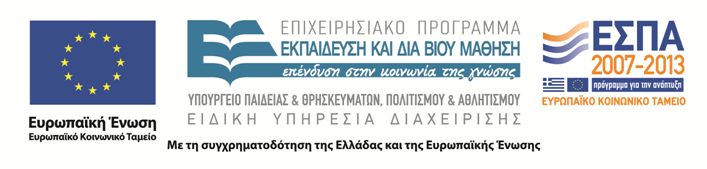 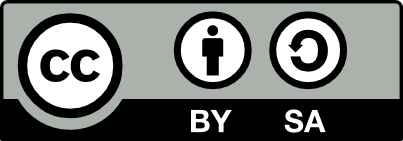